Mark 12: 28-34
YOU, 
IWe Love
你，我我們愛
Message of Mk 12: 28-34:
Only authentic faith in Jesus the Christ will birth authentic love for others.
唯獨對耶穌，也就是基督，有實質的信心方能孕育對他人實質的愛心。
JC does not expect us to be of sinless perfection, but he does expect us to grow, mature, and progressively transform into his likeness.
Jn 15: 5-6 …I am the vine; you are the branches. If you remain in me and I in you, you will bear much fruit; apart from me you can do nothing. If you do not remain in me, you are like a branch that is thrown away and withers; such branches are picked up, thrown into the fire and burned. 我 是 葡 萄 樹 ， 你 們 是 枝 子 。 常 在 我 裡 面 的 ， 我 也 常 在 他 裡 面 ， 這 人 就 多 結 果 子 ； 因 為 離 了 我 ， 你 們 就 不 能 做 甚 麼 。人 若 不 常 在 我 裡 面 ， 就 像 枝 子 丟 在 外 面 枯 乾 ， 人 拾 起 來 ， 扔 在 火 裡 燒 了 。
Col 3: 1-4 …Since, then, you have been raised with Christ, set your hearts on things above, where Christ is, seated at the right hand of God. Set your minds on things above, not on earthly things. For you died, and your life is now hidden with Christ in God. When Christ, who is your life, appears, then you also will appear with him in glory. 所 以 ， 你 們 若 真 與 基 督 一 同 復 活 ， 就 當 求 在 上 面 的 事 ； 那 裡 有 基 督 坐 在 神 的 右 邊 。你 們 要 思 念 上 面 的 事 ， 不 要 思 念 地 上 的 事 。因 為 你 們 已 經 死 了 ， 你 們 的 生 命 與 基 督 一 同 藏 在 神 裡 面 。基 督 是 我 們 的 生 命 ， 他 顯 現 的 時 候 ， 你 們 也 要 與 他 一 同 顯 現 在 榮 耀 裡 。
Love the Lord your God with all your heart and with all your soul and with all your mind and with all your strength.

Love your neighbor as yourself.
A call to a “WHOLE PERSON” type of obedience to God;a call to a “WHOLE PERSON” type of worship of God
Heart: Conviction

Soul: Vitality of Life

Mind: Thinking

Strength: Physical ability
(possessions, resources included)
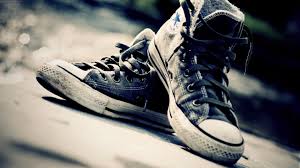 Google image search: Converse
1 Jn 4: 20 …Whoever claims to love God yet hates a brother or sister is a liar. For whoever does not love their brother and sister, whom they have seen, cannot love God, whom they have not seen. 人 若 說 我 愛 神 ， 卻 恨 他 的 弟 兄 ， 就 是 說 謊 話 的 ； 不 愛 他 所 看 見 的 弟 兄 ， 就 不 能 愛 沒 有 看 見 的 神。
To love the neighbor as our selves serves as a litmus test for the authenticity/ degree of our whole-person worship of God.
Lev 19: 17-18 …Do not hate a fellow Israelite in your heart. Rebuke your neighbor frankly so you will not share in their guilt. Do not seek revenge or bear a grudge against anyone among your people, but love your neighbor as yourself. I am the Lord. 不 可 心 裡 恨 你 的 弟 兄 ； 總 要 指 摘 你 的 鄰 舍 ， 免 得 因 他 擔 罪 。不 可 報 仇 ， 也 不 可 埋 怨 你 本 國 的 子 民 ， 卻 要 愛 人 如 己 。 我 是 耶 和 華 。
Lev 19: 33-34 …When a foreigner resides among you in your land, do not mistreat them. The foreigner residing among you must be treated as your native-born. Love them as yourself, for you were foreigners in Egypt. I am the Lord your God. 若 有 外 人 在 你 們 國 中 和 你 同 居 ， 就 不 可 欺 負 他 。和 你 們 同 居 的 外 人 ， 你 們 要 看 他 如 本 地 人 一 樣 ， 並 要 愛 他 如 己 ， 因 為 你 們 在 埃 及 地 也 作 過 寄 居 的 。 我 是 耶 和 華 ─ 你 們 的 神 。
“I am the LORD” and “I am the LORD your God” means our morality and ethics IS informed by theology.
“As yourself” refers to the INTENSITY and DEVOTION-DEDICATION-COMMITMENT we give to ourselves as much as it is the MANNER by which we love ourselves.
It must first begin with REPENTANCE.
We will not be able to fully love our neighbor as ourselves if we are not filled in full by the love of God for us;if our soul is not consumed in full by God’s love for us, we will always be looking to others to fill up whatever pockets of emptiness we have with their love.
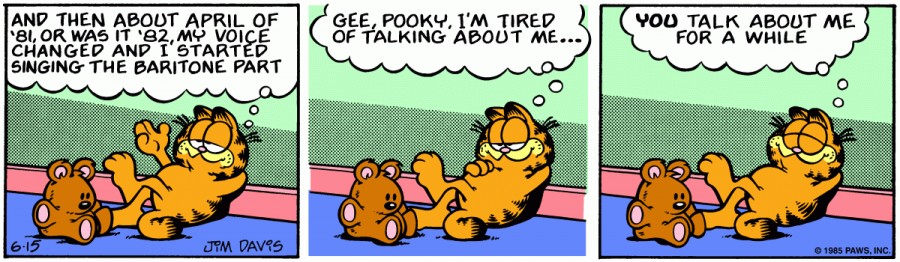 http://garfield.dale.ro/garfield-1985-june.html
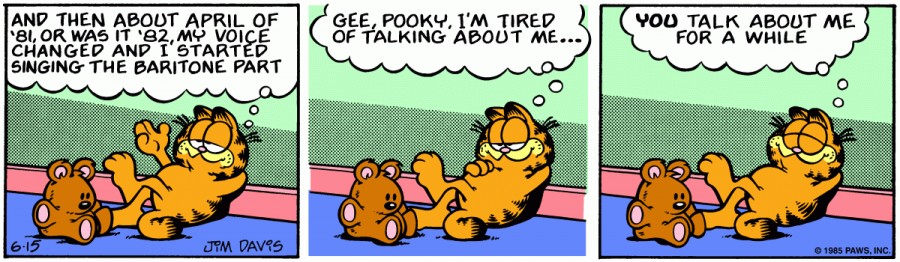 http://garfield.dale.ro/garfield-1985-june.html
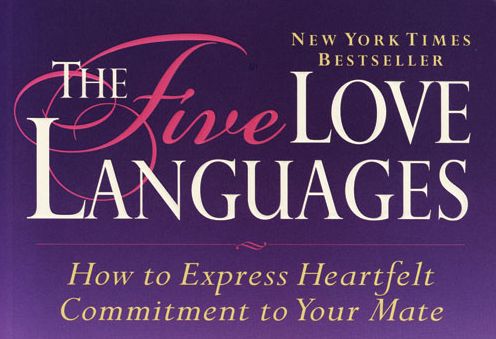 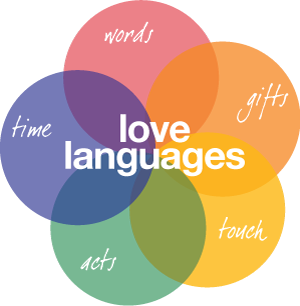 Google image search: Gary Chapman love languages
Sin has totally warped our priorities to be about ourselves;our strong love for ourselves means we are resistant to adapting to another.
The object of our love is RE-DIRECTED, away from ourselves and toward those around us.
Not only that we are resistant to adapting to another, we are (almost) always trying to shape another person in our image –“We want them to be as we want them!”
Not only that we are resistant to adapting to another, while trying to shape another person in our image, we want others to come along on our ride.
We may not actually burn incense to Artemis, but when money and career are raised to cosmic proportions, we perform a kind of child sacrifice, neglecting family and community to achieve a higher place in business and gain more wealth and prestige.
~Tim Keller
If your heart is pinched over a stained shirt, how much more must you be in agony over the many lives which are shattered, even perishing in sin?
To me the question isn't how much I should give away, but how much I should keep.  I see my money as belonging to whoever needs it most: every dollar I spend is a dollar out of the hands of someone who needs it more than me.  I’ve always felt that way.
~Julia Wise
Jesus said, “The most important is this: ‘Hear, O Israel: The Lord our God, the Lord is one. Love the Lord your God with all your heart and with all your soul and with all your mind and with all your strength.’”  第 一 要 緊 的 就 是 說 ： 以 色 列 阿 ， 你 要 聽 ， 主 ─ 我 們 神 是 獨 一 的 主 。你 要 盡 心 、 盡 性 、 盡 意 、 盡 力 愛 主 ─ 你 的 神 。其 次 就 是 說 ： 要 愛 人 如 己 。 再 沒 有 比 這 兩 條 誡 命 更 大 的 了 。
Wise knowledge (and moral behavior) brings us close to the Kingdom but not into the Kingdomi.e., Only authentic faith in Jesus the Christ brings us into God’s Kingdom.
Birthed out of a life touched and formed by the Gospel.
The commandments will not be taken on as rules to be obeyed out of respect for an authority, good as that is. Instead, the commandments will be taken on as desires of the heart to be lived out of the love for the Lover of our souls.